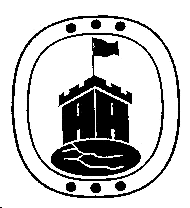 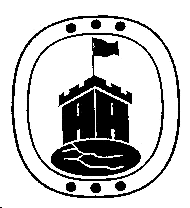 Parent/ Teacher Interviews
March 2015
Stalls in the Street Area
Invitation to the Launch of the New Library
Relationships, Sexual Health and Parenthood
Bikeability
Music
Modern Languages:  Spanish and French
ICT to enhance learning and teaching
Fairtrade
Pupil Survey
Our Library Committee would like to invite parents to visit the new school library.  The committee will provide tours and drinks and nibbles will be available. (Adults only)

The Library is upstairs in the curricular wing.  Please ask a Prefect to guide you.
Let us know
Let us know what you thought of your experience at Parent/ Teacher interviews.  Please ask a Prefect for an evaluation form.